Неодређени интеграл
Неодређени интеграл
C је произвољна константа.
Функција f(x) се назива подинтегрална функција, x промјенљива интеграције и C константа.
Можемо закључити да је интеграл инверзна функција изводу, тј.поништава га.
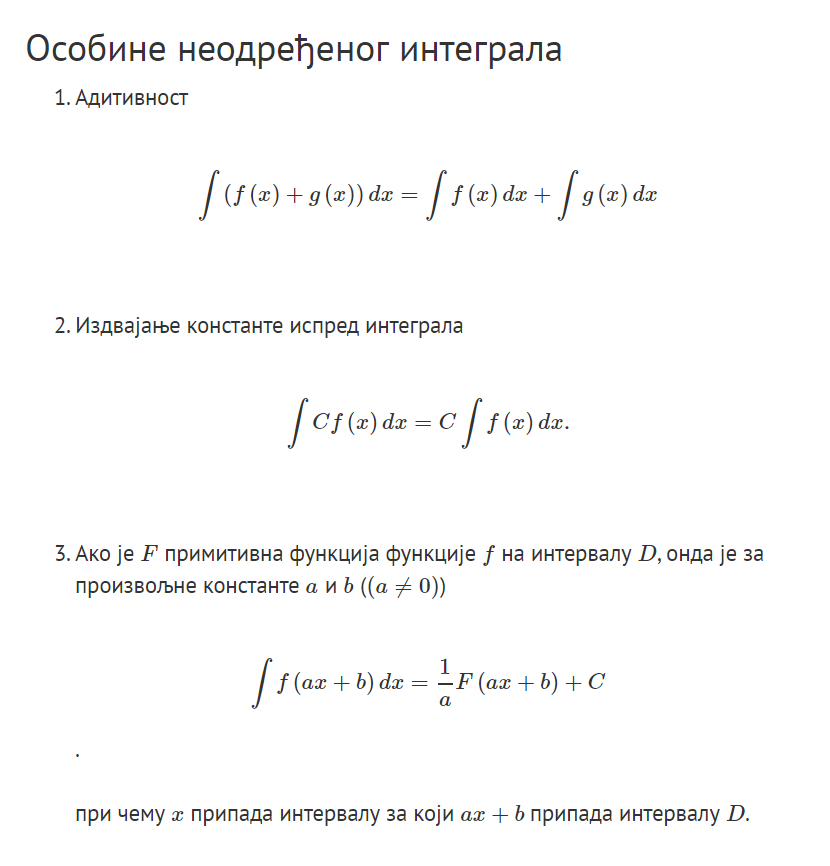 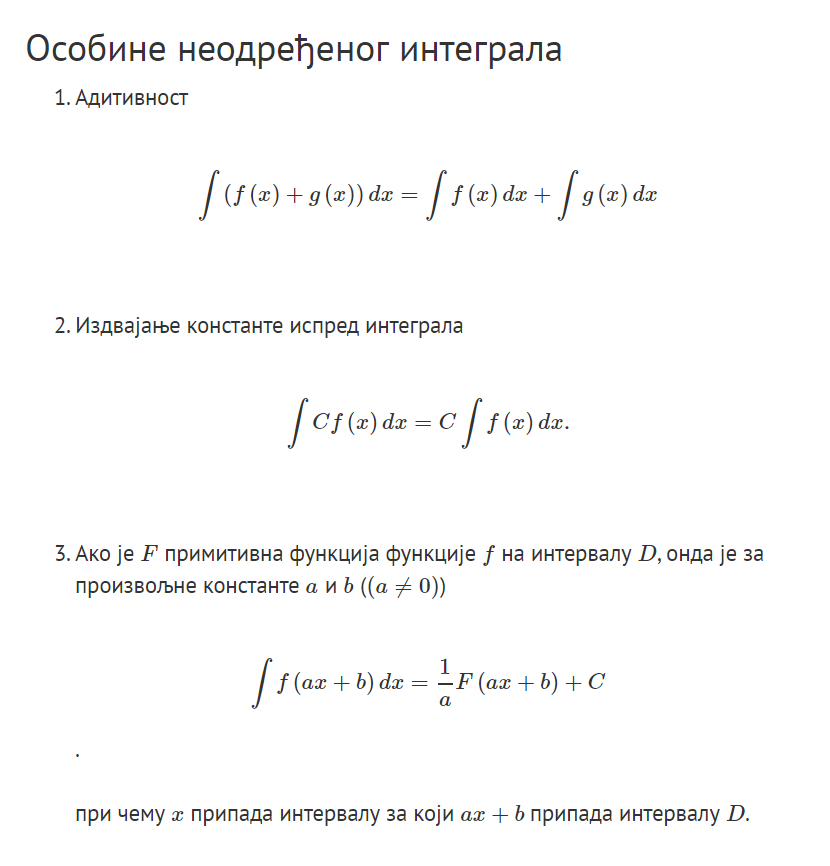 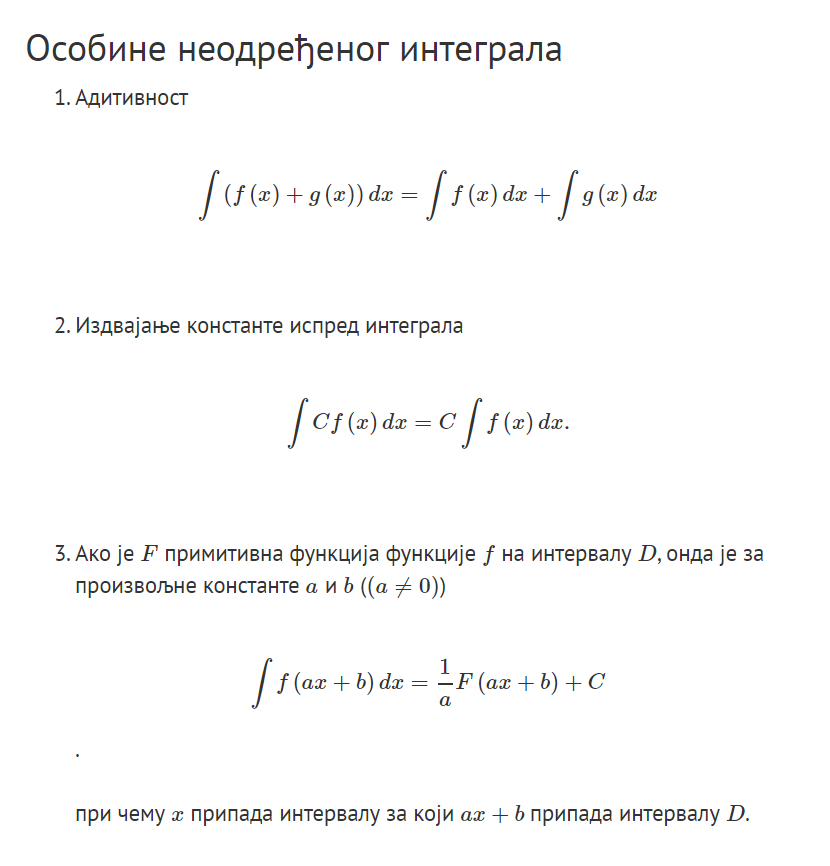 Таблица неодређеног интеграла
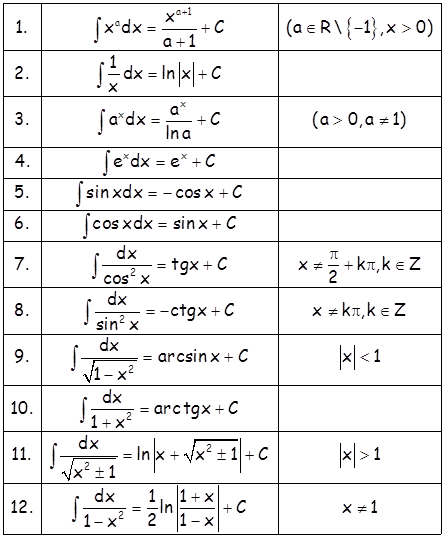 Метод смјене
Овај метод примјењујемо када се у интегралу појави сложена функција (као када смо тражили извод сложене функције).
Домаћи